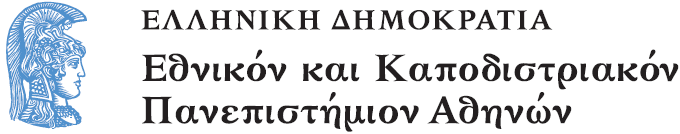 Ηλεκτρονική
Ενότητα 6: Η AC λειτουργία του διπολικού τρανζίστορ

Αγγελική Αραπογιάννη
Τμήμα Πληροφορικής και Τηλεπικοινωνιών
Περιεχόμενα ενότητας
Το μοντέλο μικρού σήματος του τρανζίστορ. Οι παράμετροι μικρού σήματος και η σχέση τους με το σημείο λειτουργίας του τρανζίστορ. 
Το π-υβριδικό μοντέλο μικρού σήματος του τρανζίστορ και η σχέση του με το h υβριδικό κοινού εκπομπού.
Χρήση των ισοδυνάμων κυκλωμάτων μικρού σήματος για την ανάλυση των κυκλωμάτων ενισχυτών με διπολικά τρανζίστορ. 
Γραφική ανάλυση μικρού σήματος των ενισχυτών με διπολικά τρανζίστορ.
Το τρανζίστορ ως ενισχυτής
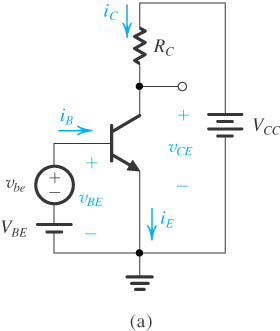 Επαλληλία της DC πόλωσης με το AC σήμα:
Το ρεύμα συλλέκτη γράφεται:
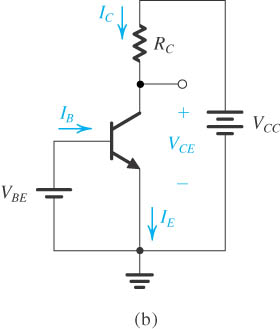 Η διαγωγιμότητα μικρού σήματος
Για μικρό σήμα ac δηλ. υbe<<VT:
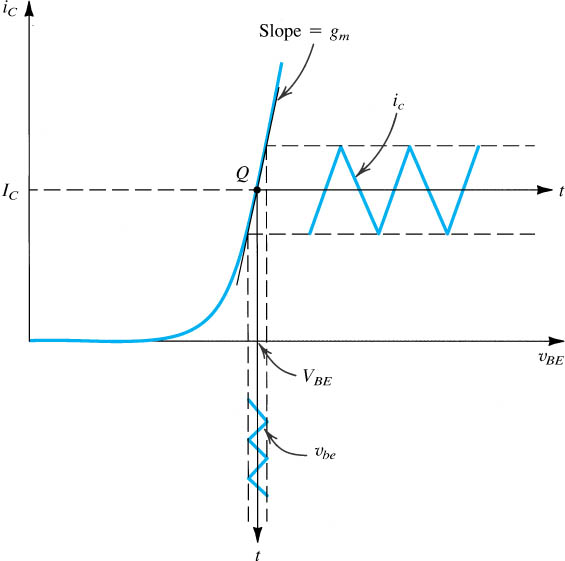 Η ac συνιστώσα (σήμα) του ρεύματος συλλέκτη είναι:
Ορίζουμε:
Το gm ονομάζεται διαγωγιμότητα μικρού σήματος. Για σταθερό gm απαιτείται σταθερό ΙC.
Αναπαριστά την κλίση της χαρακτηριστικής iC-υBE στο σημείο ηρεμίας Q.
Το ρεύμα Βάσης και η Αντίσταση Εισόδου στη Βάση
DC
AC
Το ρεύμα Εκπομπού και η Αντίσταση Εισόδου στον Εκπομπό.
DC
AC
Απολαβή (ενίσχυση) τάσης
DC
AC
Ισοδύναμα κυκλώματα (μοντέλα) μικρού σήματος (1από5)
Υβρδικό-π μοντέλο μικρού σήματος του διπολικού τρανζίστορ
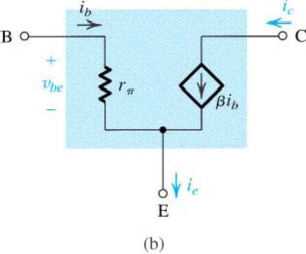 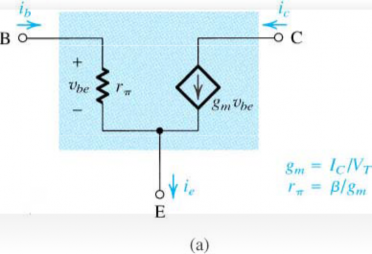 Ισοδύναμα κυκλώματα (μοντέλα) μικρού σήματος (2από5)
Μοντέλο Τ μικρού σήματος του διπολικού τρανζίστορ
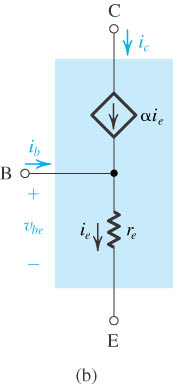 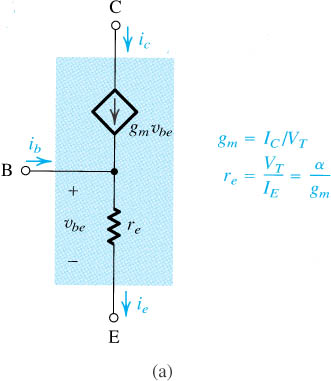 Το μοντέλο αυτό είναι χρήσιμο σε συνδεσμολογίες κοινής βάσης.
Ισοδύναμα κυκλώματα (μοντέλα) μικρού σήματος (3από5)
Υβρδικό-π μοντέλο που περιλαμβάνει και το φαινόμενο Early
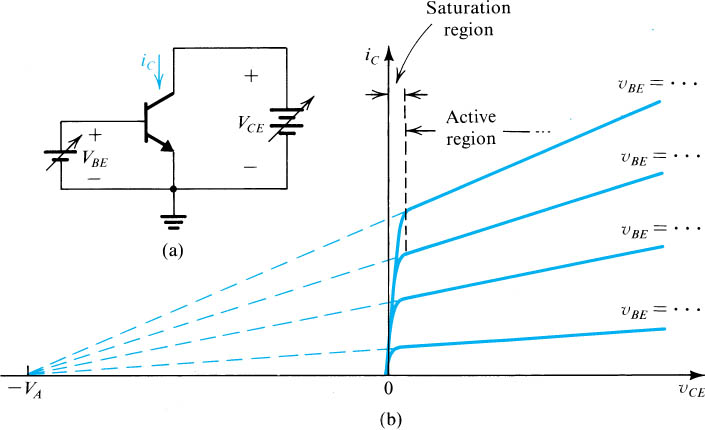 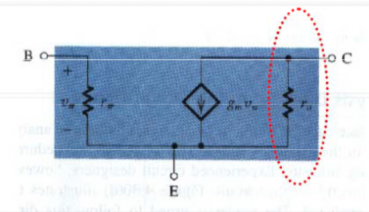 Ορίζουμε:
Ισοδύναμα κυκλώματα (μοντέλα) μικρού σήματος (4από5)
Σχέση μεταξύ π-υβριδικού και h-υβριδικού μοντέλου κοινού εκπομπού του διπολικού τρανζίστορ.
Το π-υβριδικό κοινού εκπομπού ενός τρανζίστορ
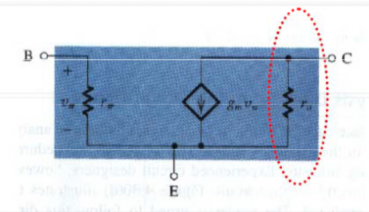 ib
ic
hie
Β
C
hfeib
hreυce
hoe
E
Ισοδύναμα κυκλώματα (μοντέλα) μικρού σήματος (5από5)
Σχέση μεταξύ π-υβριδικού και h-υβριδικού μοντέλου κοινού εκπομπού του διπολικού τρανζίστορ.
Το h-υβριδικό κοινού εκπομπού ενός τρανζίστορ
Το h-υβριδικό ενός τετραπόλου
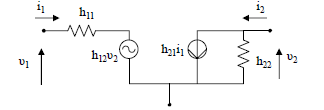 Αντιστοιχία των h-παραμέτρων με τις π-παραμέτρους του τρανζίστορ κοινού εκπομοπού:
Αντιστοιχία των γενικευμένων h-παραμέτρων με τις h-παραμέτρους του τρανζίστορ κοινού εκπομοπού:
Χρήση των ισοδύναμων κυκλωμάτων μικρού σήματος
Παράδειγμα (1 από 2)
Να υπολογιστεί η απολαβή μικρού σήματος του ενισχυτή με τρανζίστορ.
Υποθέτουμε β=100.
Παράδειγμα (2 από 2)
Γραφική Ανάλυση
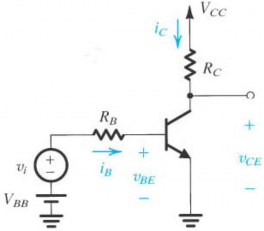 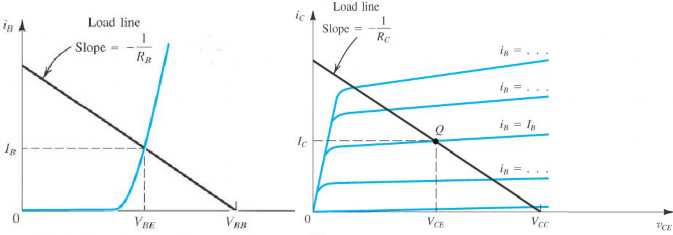 Εφαρμογή μικρού σήματος
Άσκηση (1 από 2)
Να σχεδιαστεί το κύκλωμα του παρακάτω σχήματος για VCC=9V έτσι ώστε να έχουμε ρεύμα εκπομπού IE=1mA και να εξασφαλίζεται μεταβολή σήματος στο συλλέκτη ±2V. Δίνεται β=100.
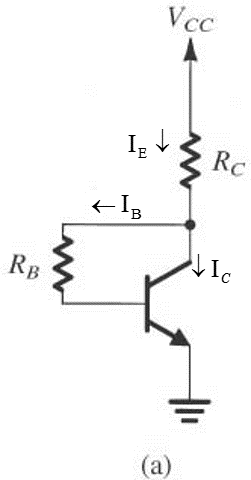 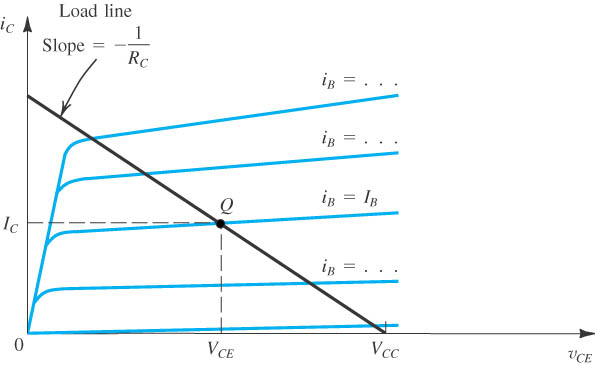 Άσκηση (2 από 2)
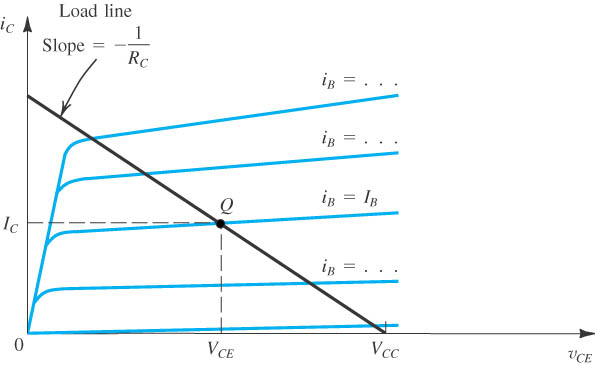 Τέλος Ενότητας
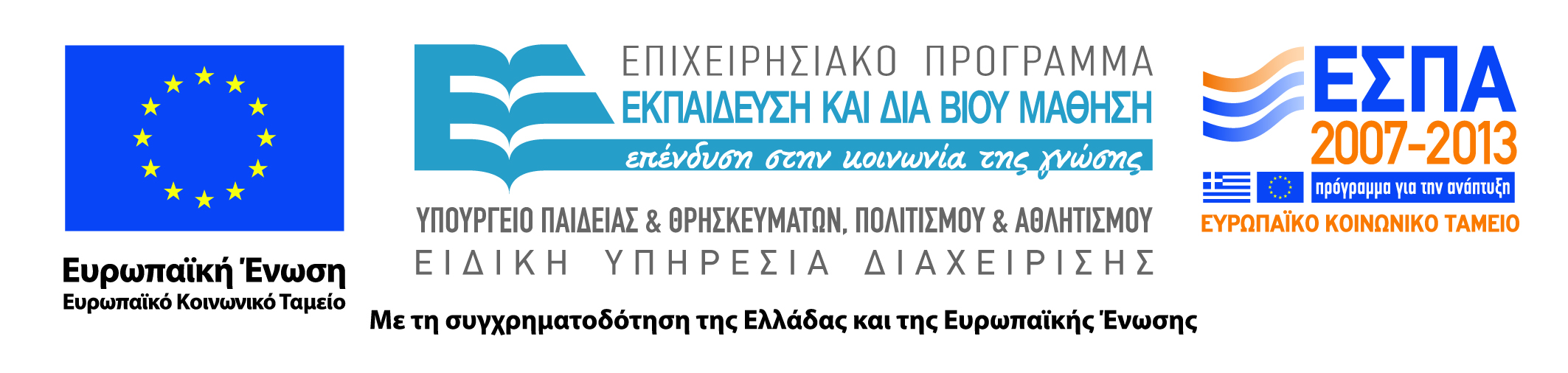 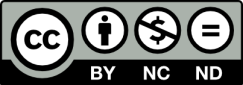 Άδειες Χρήσης
Το παρόν εκπαιδευτικό υλικό υπόκειται σε άδειες χρήσης Creative Commons. 
Για εκπαιδευτικό υλικό, όπως εικόνες, που υπόκειται σε άλλου τύπου άδειας χρήσης, η άδεια χρήσης αναφέρεται ρητώς.
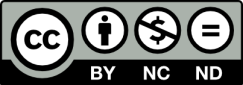 Σημείωμα Αναφοράς
Copyright Εθνικόν και Καποδιστριακόν Πανεπιστήμιον Αθηνών, Αραπογιάννη Αγγελική 2014. «Ηλεκτρονική. Ενότητα 6: Η AC λειτουργία του διπολικού τρανζίστορ». Έκδοση: 1.01. Αθήνα 2014. Διαθέσιμο από τη δικτυακή διεύθυνση: http://opencourses.uoa.gr/courses/DI4/
Χρηματοδότηση
Το παρόν εκπαιδευτικό υλικό έχει αναπτυχθεί στα πλαίσια του εκπαιδευτικού έργου του διδάσκοντα.
Το έργο «Ανοικτά Μαθήματα στο Πανεπιστήμιο Αθηνών» έχει χρηματοδοτήσει μόνο τη αναδιαμόρφωση του εκπαιδευτικού υλικού. 
Το έργο υλοποιείται στο πλαίσιο του Επιχειρησιακού Προγράμματος «Εκπαίδευση και Δια Βίου Μάθηση» και συγχρηματοδοτείται από την Ευρωπαϊκή Ένωση (Ευρωπαϊκό Κοινωνικό Ταμείο) και από εθνικούς πόρους.
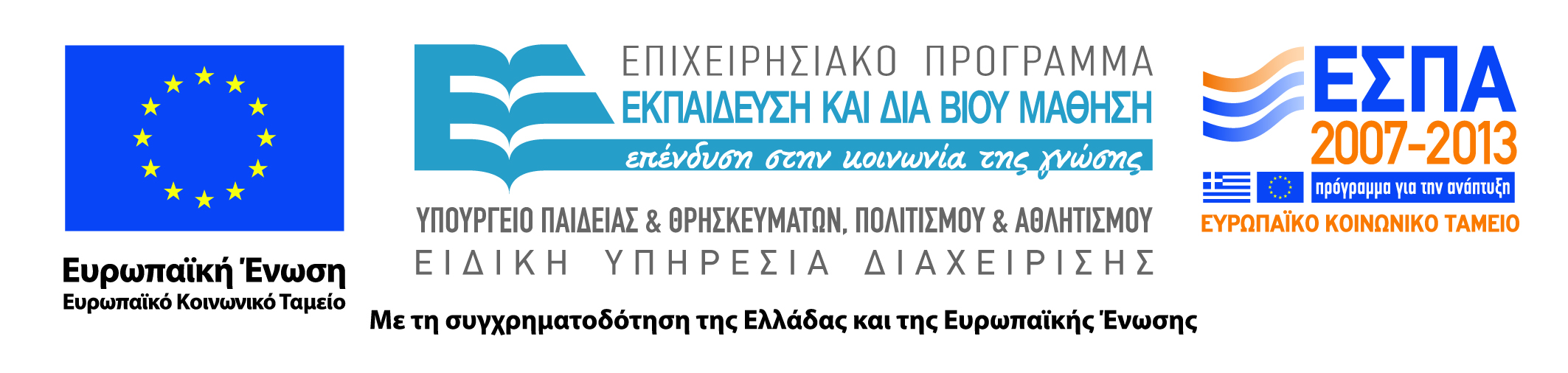